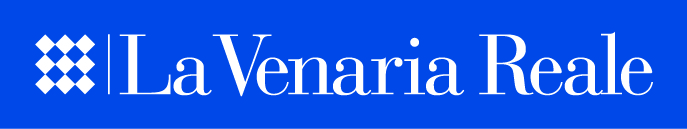 Valorisation of cultural 
World Heritage at Venaria Reale
PAOLA ZINI
President
Venaria Reale Consortium
Roma, 25 november 2016
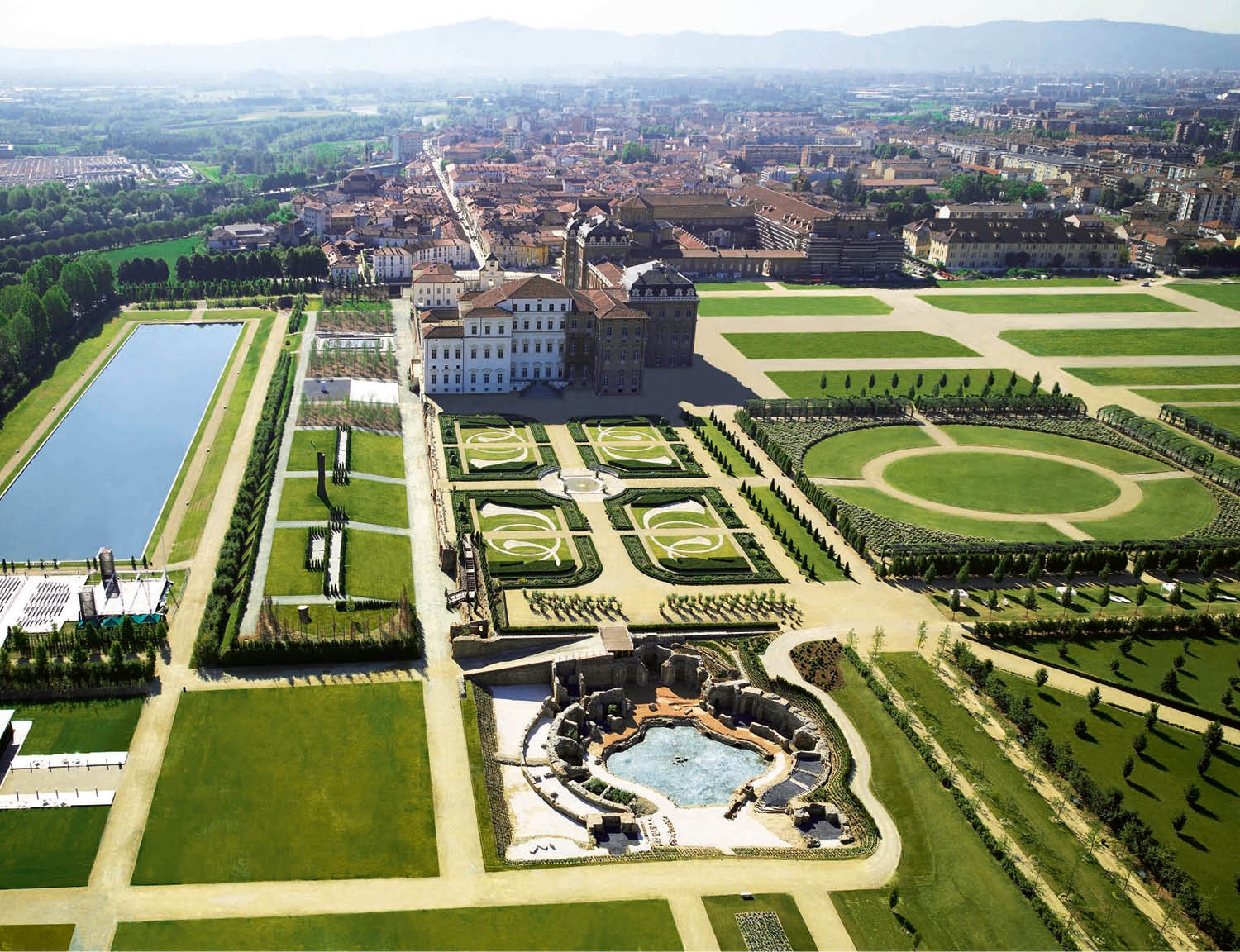 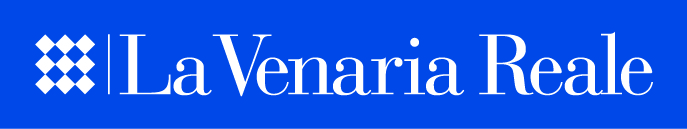 Historical Information
200 years of abandon
One of the Savoy Royal Residences 
Since1997 in the UNESCO World  Heritage List
2007 Opening
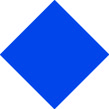 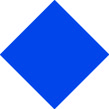 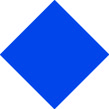 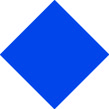 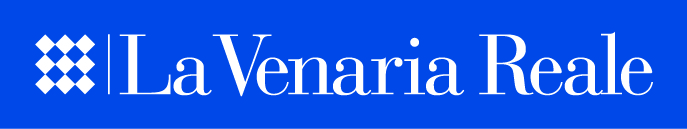 3 key factors for the valorisation
Governance
Budget
People
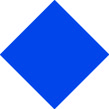 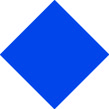 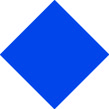 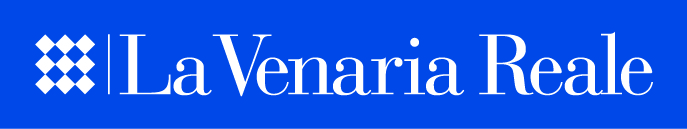 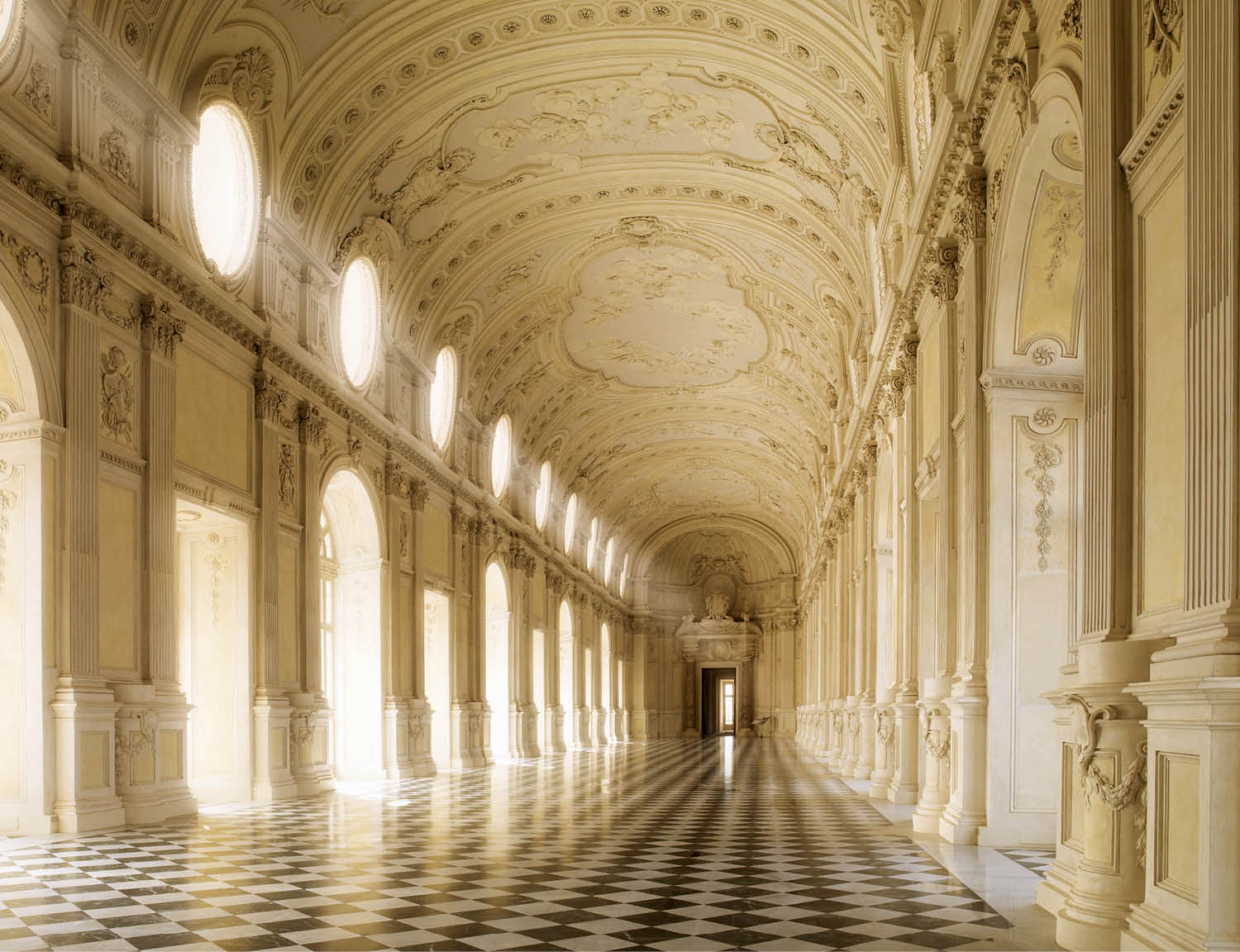 GOVERNANCE
systems and processes
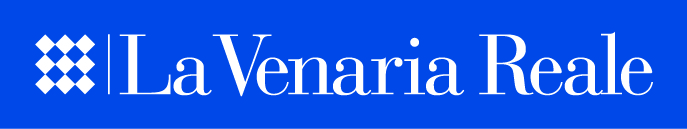 GOVERNANCE
Owner of the palace – Ministry of Cultural Heritage and Tourism
Legal entity - Consortium
Object of activity – cultural development and promotion
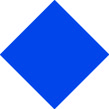 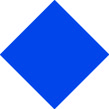 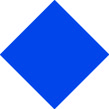 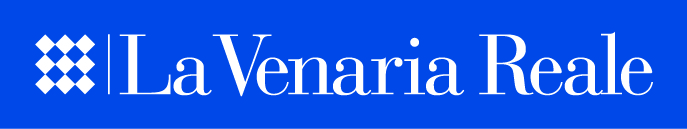 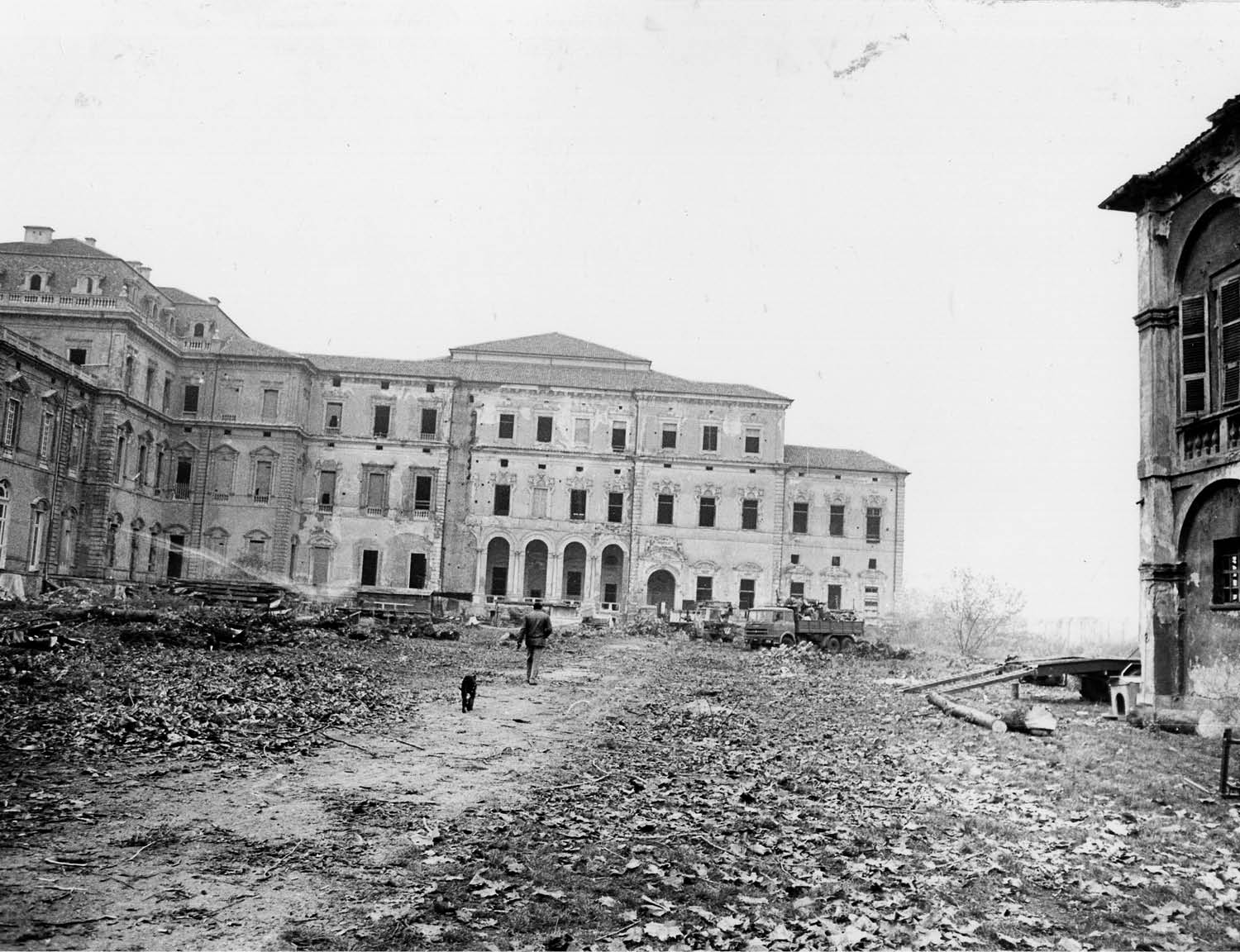 BUDGET
grants and own income
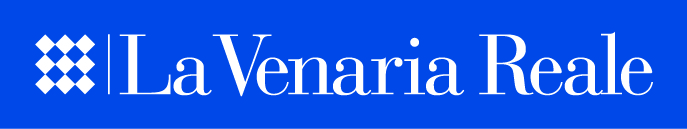 BUDGET
Repair and Restoration Project
200 milion of euro by European Union

Ongoing Project
15 million euros per year
40% own income 
60% private and public funds
THE PRESENCE OF THE ROYAL PALACE ON THE TERRITORY BRINGS ECONOMIC BENEFITS TO THE LOCAL COMMUNITY AND LOCAL ACTIVITIES
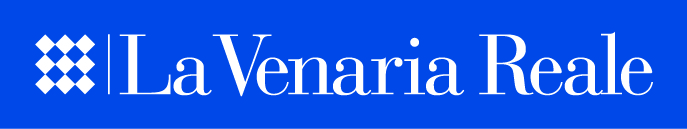 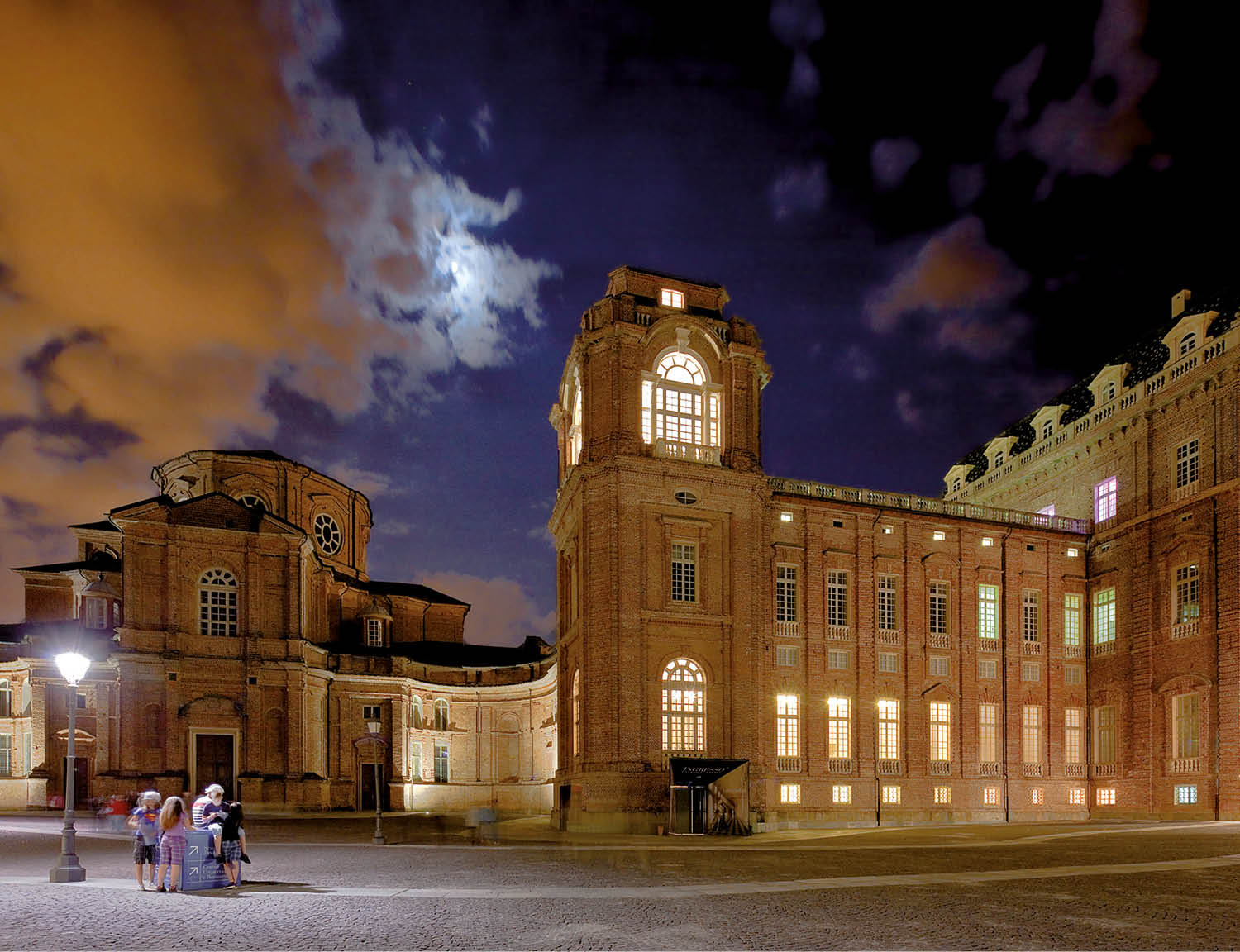 PEOPLE
roles and responsabilities
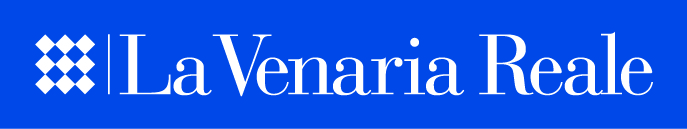 PEOPLE
Innovative management model 
Semplification/no burocraty
Independent Study Center
Independent Exhibition Production Area
Few external staff
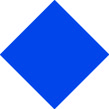 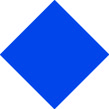 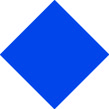 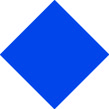 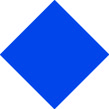 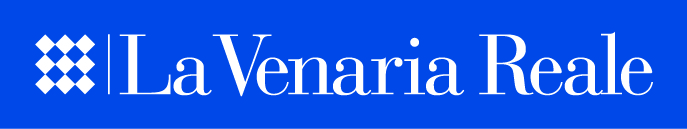 Where we are going
Increase the number of visitors
Creation of the circuit of Savoy Royal Residences
Celebrations for the 10 years anniversary
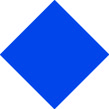 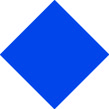 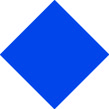 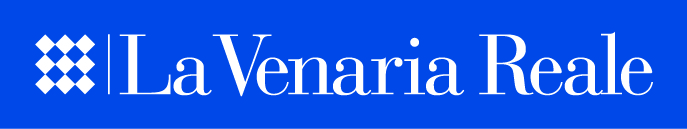 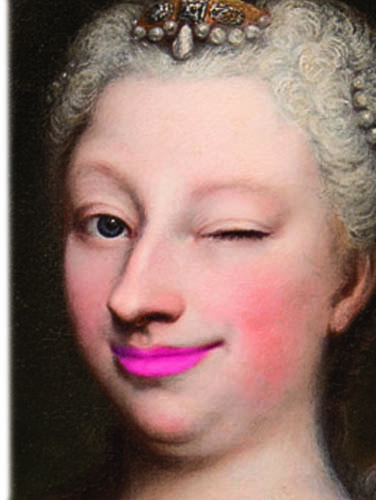 Thank you.
presidente@lavenariareale.it
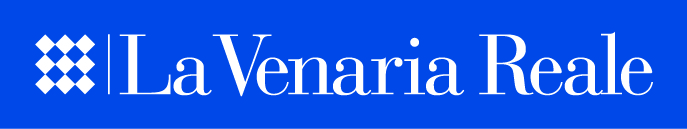